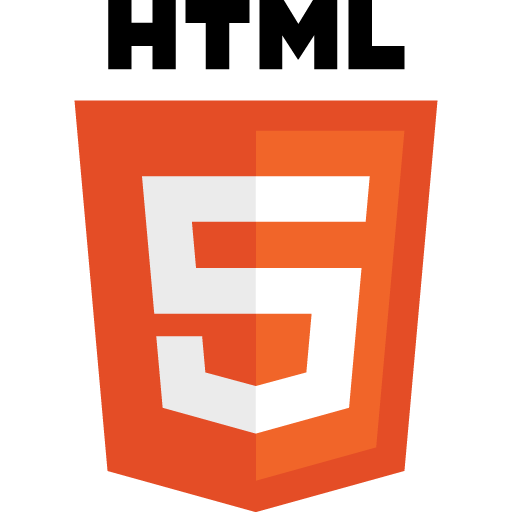 Introduction to HTML5
HTML5 Form Input
Create a Number Input Type
You can use the number input type to restrict input fields to numeric values only. 
Supported web browsers will inhibit any nonnumeric data from being submitted. 
You can set a minimum and maximum number range and an interval. 
If a number is outside of the specified range or is not divisible by the stepping value, it will be rejected with a pop-up message.
Create a Number Input Type
The type=’number’ attribute value activates the number-specific input options of the user’s web browser, if supported. 
Additional input element attributes, such as name and value, have the same meaning and functionality common in HTML forms. 
Any combination of the min, max, and step attributes can be optionally applied. 
step specifies the interval size of valid numbers, starting at 0, unless min is specified.
When the number input type is activated, a pair of up and down buttons will appear beside the input field.
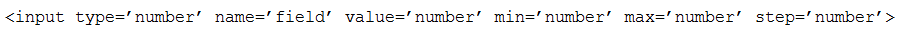 Create a Number Input Type
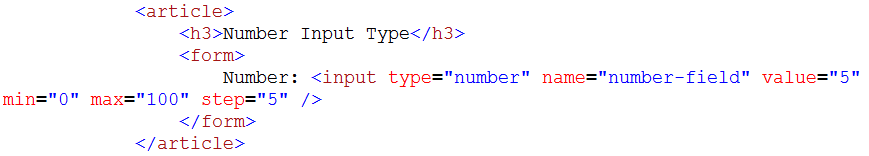 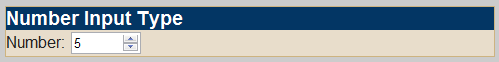 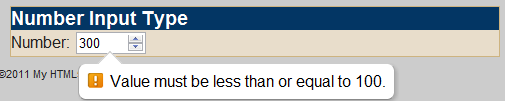 [Speaker Notes: <article>
	<h3>Number Input Type</h3>
	<form>
		Number: <input type="number" name="number-field" value="5" min="0" max="100" step="5">
	</form>
</article>]
Create a Telephone Input Type
You can use the telephone input type to accept into an input field telephone numbers and characters such as +, -, and a space. 
When a web form requires a phone number for an input field, it is relatively simple for desktop users to simply type in a phone number, but on mobile web browsers, there is no point in displaying a full-sized virtual keyboard; instead, only a numeric keypad with the telephone-related characters appears.
Create a Telephone Input Type
The type=’tel’ attribute value activates the telephone-specific.
Because newer HTML5 desktop web browsers do not pay special attention to the telephone input type itself, they treat it as a normal text input type, just like pre-HTML5 browsers. 
Therefore, it is relatively safe to deploy this on your website today. 
No special sanitization or value restriction is done by the browser, mobile or desktop — meaning do not assume that the data entered by the user is an actual phone number.
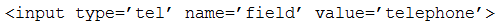 Create a Telephone Input Type
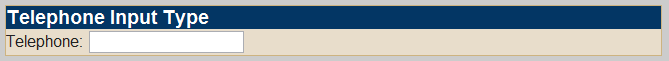 [Speaker Notes: <article>
	<h3>Telephone Input Type</h3>
	<form>
		Telephone: <input type="tel" name="telephone-field" value="" />
	</form>
</article>]
Create an Email Input Type
You can use the email input type to restrict input fields to values formatted like email addresses only. 
Supported web browsers will reject values that are not formatted with an @ sign and a specific domain name with a TLD (top-level domain), such as user@domain.com
Note this feature makes no effort to verify that the user owns the email address provided or whether it is even real.
Create an Email Input Type
The type=’email’ attribute value activates the email-specific input options of the user’s web browser. 
Additional input element attributes, such as name and value, have the same meaning and functionality common in HTML forms. 
In addition, the optional multiple attribute can be used to allow the user to insert multiple email addresses, separated by a comma.
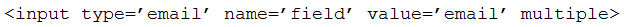 [Speaker Notes: <article>
	<h3>Number Input Type</h3>
	<form>
		Email: <input type="email" name="email-field" value="" multiple />
	</form>
</article>]
Create an Email Input Type
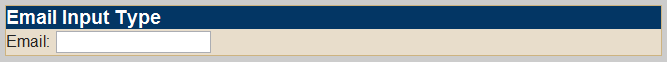 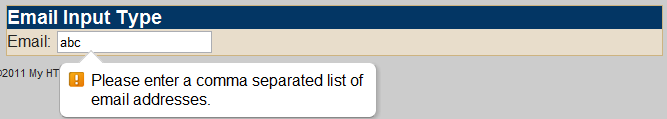 [Speaker Notes: <article>
	<h3>Email Input Type</h3>
	<form>
		Email: <input type="email" name="email-field" value="" multiple />
		<input type="submit" />
	</form>
</article>]
Create a URL Input Type
You can use the URL input type, new in HTML5, to restrict input fields to values formatted like an absolute HTTP or HTTPS Internet address prefix. 

Supported web browsers will reject values that are not formatted with a proper prefix, but the address itself is not verified to determine whether it is real.
Create a URL Input Type
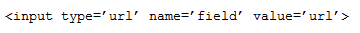 The type=’url’ attribute value activates the URL-specific input options of the user’s web browser, if supported. 
If you assign value=’url’ to prepopulate the input field, the URL should be formatted with a proper prefix, such as http://www.mydomain.com.
Additionally, the URL input type provides hints to some mobile web browsers such as iOS Safari to display a keyboard optimized for entering in URL information. 
This makes it easier for the user to access common URL-related characters, such as a period, /, and “.com.”
Create a URL Input Type
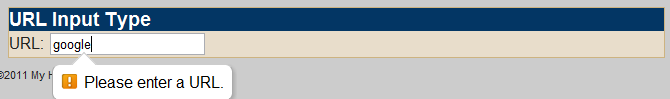 [Speaker Notes: <article>
	<h3>URL Input Type</h3>
	<form>
		URL: <input type="url" name="url-field" value="http://" />
		<input type="submit" />
	</form>
</article>]
Create a Search Input Type
You can use the search input type, new in HTML5, to create an input field designed to support a search query. 
Supported web browsers will apply additional user interface elements to make the query prompt more functional:

The type=’search’ attribute value activates the search-specific input options of the user’s web browser, if supported.
The search input type simply acts like a text input type, except for some very minor user interface changes. 
Specifically, in Chrome, an X appears to the right of the text field; clicking it will clear the search query.
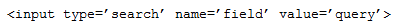 Create a Search Input Type
In addition, in Mac OS X Safari, the search field appears rounded so that it is consistent with the user interface of other Apple products, such as iTunes.
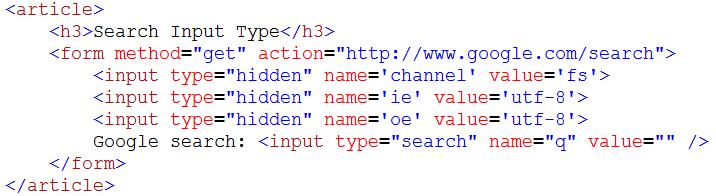 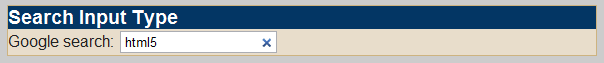 [Speaker Notes: <article>
	<h3>Search Input Type</h3>
	<form method="get" action="http://www.google.com/search">
		<input type="hidden" name="channel" value="fs">
		<input type="hidden" name="ie" value="utf-8">
		<input type="hidden" name="oe" value="utf-8">
		Google search: <input type="search" name="q" value="" />	
	</form>
</article>]
Require a Value in an Input Field
You can use the new required input attribute to force the user to supply a value in any input field. 
Supported web browsers will pop up a simple message saying that the field is required if the user attempts to submit a blank value:

The required attribute, when applied to an input element, activates the require-input feature in the user’s web browser, if supported.
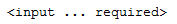 Require a Value in an Input Field
One unfortunate problem with the require-input feature is that if multiple fields are required and missing a value, only the first one will receive the pop-up notification error. 
The user will need to correct the first problem and submit the form again before being notified of the second error. 
To sidestep this issue, simply make it clear which fields are actually required by labeling them in the HTML form differently, as in the following:
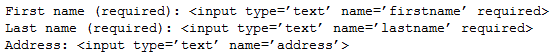 Require a Value in an Input Field
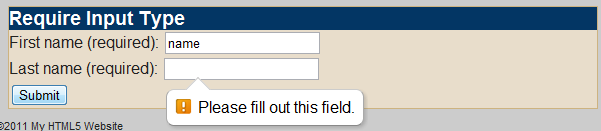 [Speaker Notes: <article>
	<h3>Require Input Type</h3>
	<form>
		First name (required): <input type="text" name="firstname" required />	
		Last name (required): <input type="text" name="lastname" required />
	</form>
</article>]
Set a Placeholder for an Input Field
You can use the placeholder input attribute to insert a one-line text string into any text-based input field. 

When the form loads, supported web browsers will display this string in the input area with gray text and automatically clear it when the user attempts to type in a value. 

This is useful to provide a subtle description or formatting hints that the user is expected to follow in order to submit your form:
Set a Placeholder for an Input Field
The type attribute can be a text-based input type, such as text, telephone, url, email, and search. 
The placeholder attribute value appears as gray text in the input field itself, if supported. 
When the user clicks in the field, the placeholder text disappears, allowing the user to type.
The placeholder feature is supported by all recent releases of Safari, Chrome, Firefox, and Opera. For older and other web browsers, the placeholder attribute is ignored, and the text field is rendered empty.
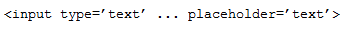 Set a Placeholder for an Input Field
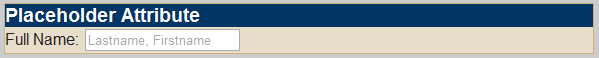 [Speaker Notes: <article>
	<h3>Placeholder Attribute</h3>
	<form>
		Full Name: <input type="text" name="fullname-field" value="" placeholder="lastname, Firstname" />
	</form>
</article>]
Auto-Focus on an Input Field
You can use the autofocus input attribute to automatically move the user’s cursor, or insertion point, directly to any input field as soon as the web page loads. 
This is useful to direct the user to input fields that are required to be populated early after the page loads, such as a username field:

The autofocus attribute activates the auto-focus feature in the user’s web browser, if supported. 
If multiple input elements are set to auto-focus, in Firefox the first input receives the focus and the cursor, but in Chrome, Safari, and Opera, it is the last input.
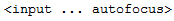 Auto-Focus on an Input Field
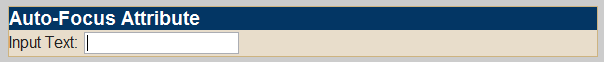 [Speaker Notes: <article>
	<h3>Auto-Focus Attribute</h3>
	<form>
		Input text: <input type="text" name="text-field" value="" autofocus />
	</form>
</article>]
Disable Auto-Completion of Input Text
You can use the autocomplete input attribute to instruct the browser how it should remember the values in a form after it is submitted. 
When the form loads again, supported web browsers will present a pull-down list showing all previous values after the user types the first character that matches a previously used value. 
This feature is enabled by default, but should be disabled for security text fields, such as usernames and Q&A authentication.
Disable Auto-Completion of Input Text
You can disable it on your website by applying autocomplete=’off’ to a form tag:


Or set autocomplete=’off’ on individual input elements; no values will be cached, nor will a pull-down list appear:
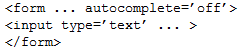 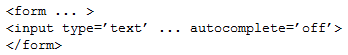 Disable Auto-Completion of Input Text
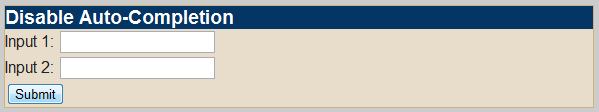 [Speaker Notes: <article>
	<h3>Disable Auto-Completion</h3>
	<form>
		Input 1: <input type="text" name="text-field1" /> <br>
		Input 2: <input type="text" name="text-field2" autocomplete="off" /> <br>
        <input type="submit">
	</form>
</article>]
Using Speech Input
The Google Chrome web browser supports a speech input feature, which enables the user to transcribe voice data into text input values. 
Although this is not currently a part of any official HTML5 specification, you can add the attribute x-webkit-speech to text-based form inputs to activate it:

The type attribute can be a text-based input type, such as text, number, telephone, and search. 
This is limited because x-webkit-speech is accessible only within simple text or number attributes and will not work on the URL, email, or date input type elements.
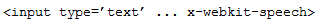 Using Speech Input
This feature is supported in Chrome 11 and later. 
All other browsers simply ignore the special attribute, thus causing no compatibility issues if you add this feature to your website.
The new Google Speech API actually performs the voice-to-text conversion. 
This means that the speech input feature’s algorithm and code is not found locally on the user’s web browser but is accessible only over the Internet and kept proprietary by Google’s licensing and copyright.
Using Speech Input
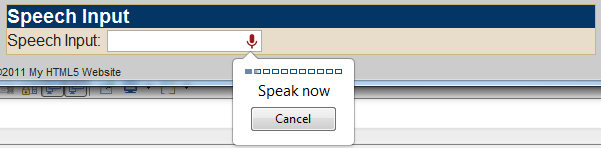 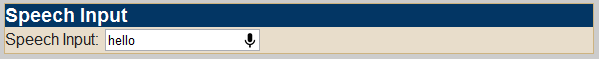 [Speaker Notes: <article>
	<h3>Speech Input</h3>
	<form>
		Speech Input: <input type="text" name="speech-field" x-webkit-speech />
	</form>
</article>]
Create a Drop-Down List for Text Input Suggestions
If you have a text input field that you want to provide a subtle list of suggested values, you can create a drop-down list of suggestions that will appear immediately under the form input as the user starts typing.
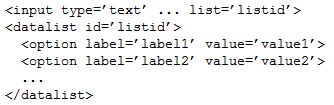 Create a Drop-Down List for Text Input Suggestions
The type attribute can be a text-based input type, such as text, telephone, email, and search. 
In the input element, add a new attribute, list, and assign it an identifier. 
The datalist element must have a matching id attribute value, binding the datalist’s options to that input element. 
Within datalist, define a series of option elements with label and value attributes; label will appear in the drop-down list, and value will be used when the form is submitted.
Create a Drop-Down List for Text Input Suggestions
When the drop-down list is rendered, the content that appears depends on the browser. 
In Opera, both the label and value attributes appear on the list; in Firefox, only the label attribute appears. As such, the text will be filtered on both attributes in Opera and only on one in Firefox.
Other web browsers ignore the list attribute and <datalist> tag. 
The input element will act like a normal text field.
Create a Drop-Down List for Text Input Suggestions
[Speaker Notes: <article>
	<h3>Drop-Down List</h3>
	<form>
		Input Text: <input type="text" name="text-field" list="mylist" />
	<datalist id="mylist">
		<option label="label1" value="value1"></option>
		<option label="label2" value="value2"></option>
		<option label="label3" value="value3"></option>
		<option label="label4" value="value4"></option>
	</datalist>
	</form>
</article>]
Create a Drop-Down List for Text Input Suggestions
Create a Drop-Down List for Text Input Suggestions
Restrict Input Values Using Pattern Matching
You can use the pattern matching attribute, new in HTML5, to restrict input fields to values that follow a custom formatting pattern that you define. 

This is useful if you need to ensure that the user submits correctly formatted values; otherwise, the browser displays a message to the user and stops the form submission process:
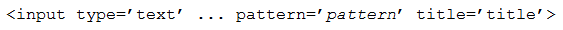 Restrict Input Values Using Pattern Matching
The type attribute can be a text-based input type, such as text, number, telephone, and search. 
The pattern variable represents a regular expression syntax that defines the format of acceptable values that can be submitted by the user. 
Because different programming languages have different regular expression syntaxes, HTML5 follows the JavaScript pattern syntax. 
The title variable is a plain-text explanation of what the regular expression represents. 
It will be displayed to the user as a pop-up bubble if the user’s value does not match pattern.
Restrict Input Values Using Pattern Matching
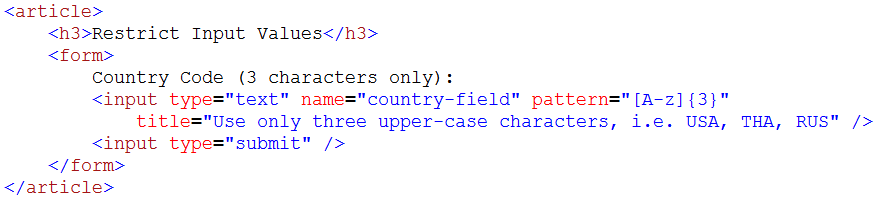 [Speaker Notes: <article>
	<h3>Restrict Input Values</h3>
	<form>
		Country Code (3 charcters only)
		<input type="text" name="country-field" pattern="[A-z]{3}" title="Use only three upper-case characters, i.e. USA, THA, RUS" />
		<input type="submit" />
	</form>
</article>]
Create a Date Input Type
You can use the date input type, new in HTML5, to restrict input fields to values formatted like a date string:

The type=’date’ attribute value activates the date-specific input options of the user’s web browser, if supported. 
If you assign value=’date’ to prepopulate the input field, the date format should match the yyyy-mm-dd format.
Other date-related input types are also available in HTML5: month, week, time, datetime, and datetime-local.
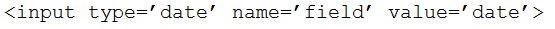 Create a Date Input Type
The type=’month’ and type=’week’ input types are similar to type=’date’ in idea, except that they follow a yyyy-mm and yyyy-Www format. 
To clarify, the week syntax is four year digits, followed by a literal W and then two week digits, such as 2011-W24.
Time can also be represented here and optionally appended to date. 
The time follows the 24-hour format hh:mm:ss.mmm. 
When accepted for input here, the user may optionally omit the lesser time units, such as seconds and milliseconds, and only specify a time like 13:54.
Create a Date Input Type
Because not many browsers support the date input type, there are several third-party JavaScript fallbacks that can easily be employed. jQuery UI provides a Datepicker function that can be used as a fallback; you can download it from http://jqueryui.com/demos/datepicker.
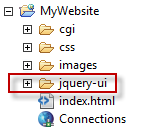 Create a Date Input Type
Create a Date Input Type
Create a Date Input Type
Create a Range Input Type
You can use the range input type, new in HTML5, to create a sliding input field. 
Supported web browsers will display a slider bar and a thumb piece that can be moved left and right. 
The value of the input element changes depending on the position of the thumb piece:

Because the range input type is effectively a slider version of the number input type, it also supports the same optional min, max, and step attributes. 
If absent, min defaults to 0, max is 100, and step is 1.
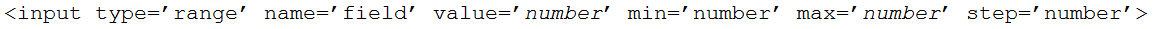 Create a Range Input Type
In WebKit browsers, you can customize the slider CSS itself. 
This is done by disabling the -webkit-appearance property and then applying your own CSS declarations to the input element directly:




To modify the movable thumb piece, duplicate this format and append ::-webkit-slider-thumb to the selector.
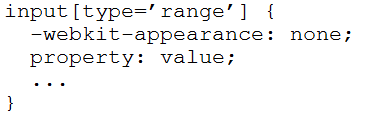 Create a Range Input Type
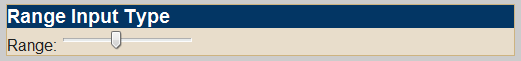 [Speaker Notes: <article>
	<h3>Range Input Type</h3>
	<form>
		Range: <input type="range" name="range-field" value="20" min="1" max="50" />
	</form>
</article>]
Create a Range Input Type
Apply custom style to the rage slider
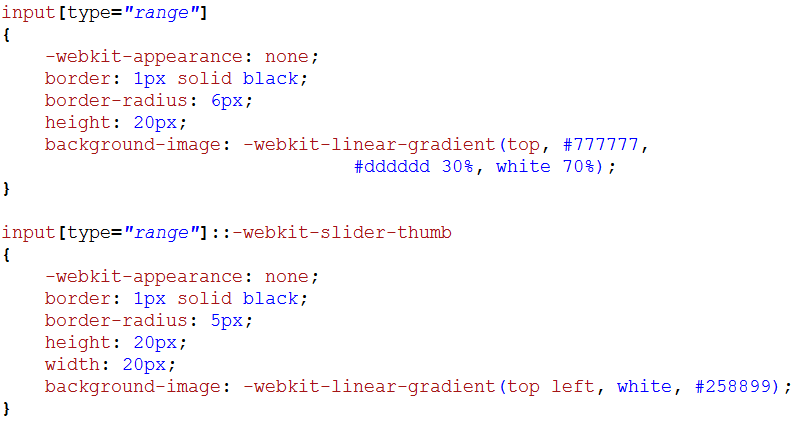 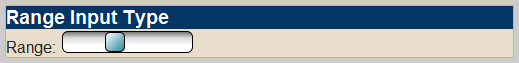 [Speaker Notes: input[type="range"]
{
  -webkit-appearance: none;
  border: 1px solid black;
  border-radius: 6px;
  height: 20px;
  background-image: -webkit-linear-gradient(top,#777777,#dddddd 30%,white 70%);
}

input[type="range"]::-webkit-slider-thumb
{
  -webkit-appearance: none;
  border: 1px solid black;
  border-radius: 5px;
  height: 20px;
  width: 20px;
  background-image: -webkit-linear-gradient(top left, white, #258899);
}]
Create a Color Input Type
You can use the color input type, new in HTML5, to display a color selection input field on supported web browsers. 
The actual color selection user interface differs between web browsers, but the idea is to allow the user to visually select a color via a color wheel or square and then translate that value into a standard HTML color code:

The type=’color’ attribute value activates the search-specific input options of the user’s web browser, if supported. 
If you assign value=’color’ to prepopulate the input field, the color should be in #rrggbb hexadecimal color format.
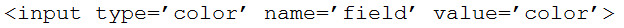 Create a Color Input Type
The color input type feature is supported only by recent releases of Opera.
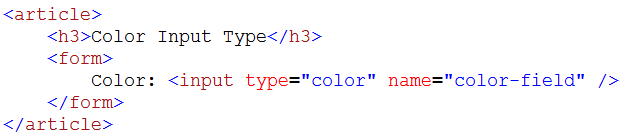 [Speaker Notes: <article>
	<h3>Color Input Type</h3>
	<form>
		Color: <input type="color" name="color-field" />
	</form>
</article>]
Create a Color Input Type
Create a Color Input Type
Because not many browsers support the color input type, there are several third-party JavaScript fallbacks that can easily be employed. One of these is a jQuery plug-in called ColorPicker, available at www.eyecon.ro/colorpicker/.
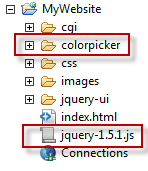 Create a Color Input Type
Create a Color Input Type